ДИФФЕРЕНЦИАЦИЯ ЗВУКОВ [Ч] – [Ц]
Занятие 14
10. Выучи скороговорку.Поезд мчится, поезд мчит:сердце радостно стучит.
14.Выучи чистоговорки.Ча – ча – ца – нет начала у кольца. Еч – еч – ец – у колечка где конец
Чу – чу – цу – сверчок скачет по кольцу. Оц –оц– оч – скачет целую он ночь.
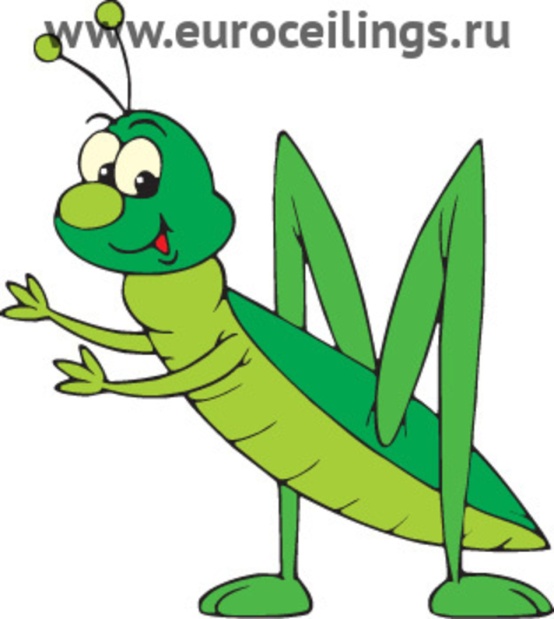